Kagome Crest Diagram – Slide Template
Lorem Ipsum
Lorem Ipsum
02
Lorem ipsum dolor sit amet, nibh est. A magna maecenas, quam magna nec quis, lorem nunc. Suspendisse viverra sodales mauris, cras pharetra proin egestas arcu erat dolor, at amet.
01
Lorem Ipsum
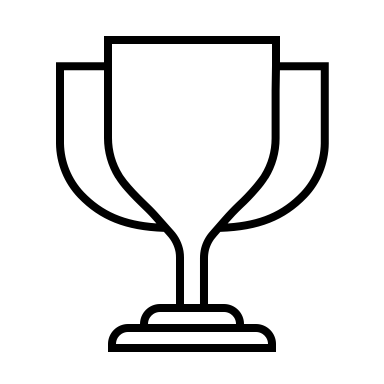 Lorem Ipsum
Lorem ipsum dolor sit amet, nibh est. A magna maecenas, quam magna nec quis, lorem nunc. Suspendisse viverra sodales mauris, cras pharetra proin egestas arcu erat dolor, at amet.
Lorem Ipsum
Lorem Ipsum
03
Lorem ipsum dolor sit amet, nibh est. A magna maecenas, quam magna nec quis, lorem nunc. Suspendisse viverra sodales mauris, cras pharetra proin egestas arcu erat dolor, at amet.
Lorem Ipsum
04
Lorem Ipsum
Lorem ipsum dolor sit amet, nibh est. A magna maecenas, quam magna nec quis, lorem nunc. Suspendisse viverra sodales mauris, cras pharetra proin egestas arcu erat dolor, at amet.
[Speaker Notes: © Copyright PresentationGO.com – The free PowerPoint and Google Slides template library]
Kagome Crest Diagram – Slide Template
Lorem Ipsum
Lorem Ipsum
02
Lorem ipsum dolor sit amet, nibh est. A magna maecenas, quam magna nec quis, lorem nunc. Suspendisse viverra sodales mauris, cras pharetra proin egestas arcu erat dolor, at amet.
01
Lorem Ipsum
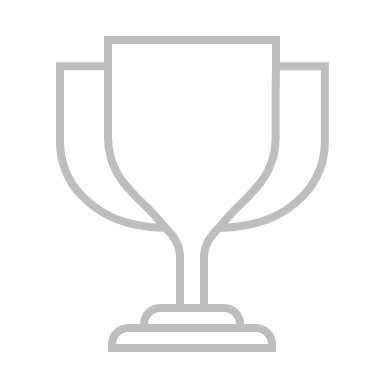 Lorem Ipsum
Lorem ipsum dolor sit amet, nibh est. A magna maecenas, quam magna nec quis, lorem nunc. Suspendisse viverra sodales mauris, cras pharetra proin egestas arcu erat dolor, at amet.
Lorem Ipsum
Lorem Ipsum
03
Lorem ipsum dolor sit amet, nibh est. A magna maecenas, quam magna nec quis, lorem nunc. Suspendisse viverra sodales mauris, cras pharetra proin egestas arcu erat dolor, at amet.
Lorem Ipsum
04
Lorem Ipsum
Lorem ipsum dolor sit amet, nibh est. A magna maecenas, quam magna nec quis, lorem nunc. Suspendisse viverra sodales mauris, cras pharetra proin egestas arcu erat dolor, at amet.
[Speaker Notes: © Copyright PresentationGO.com – The free PowerPoint and Google Slides template library]
[Speaker Notes: © Copyright PresentationGO.com – The free PowerPoint and Google Slides template library]